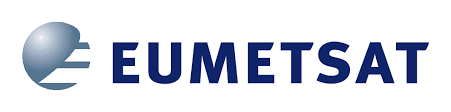 4th SALGEE workshop
MODIS GPP/NPP products:
Assessing the land CO2 sink from space


Ana Bastos
Laboratoire des Sciences du Climat et de l’Environement 
LSCE, CEA-CNRS-USVQ, France
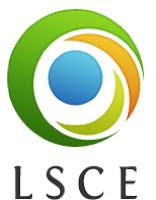 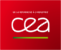 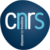 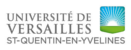 www.seos-project.eu
Ana Bastos
Why do we need global GPP/NPP?
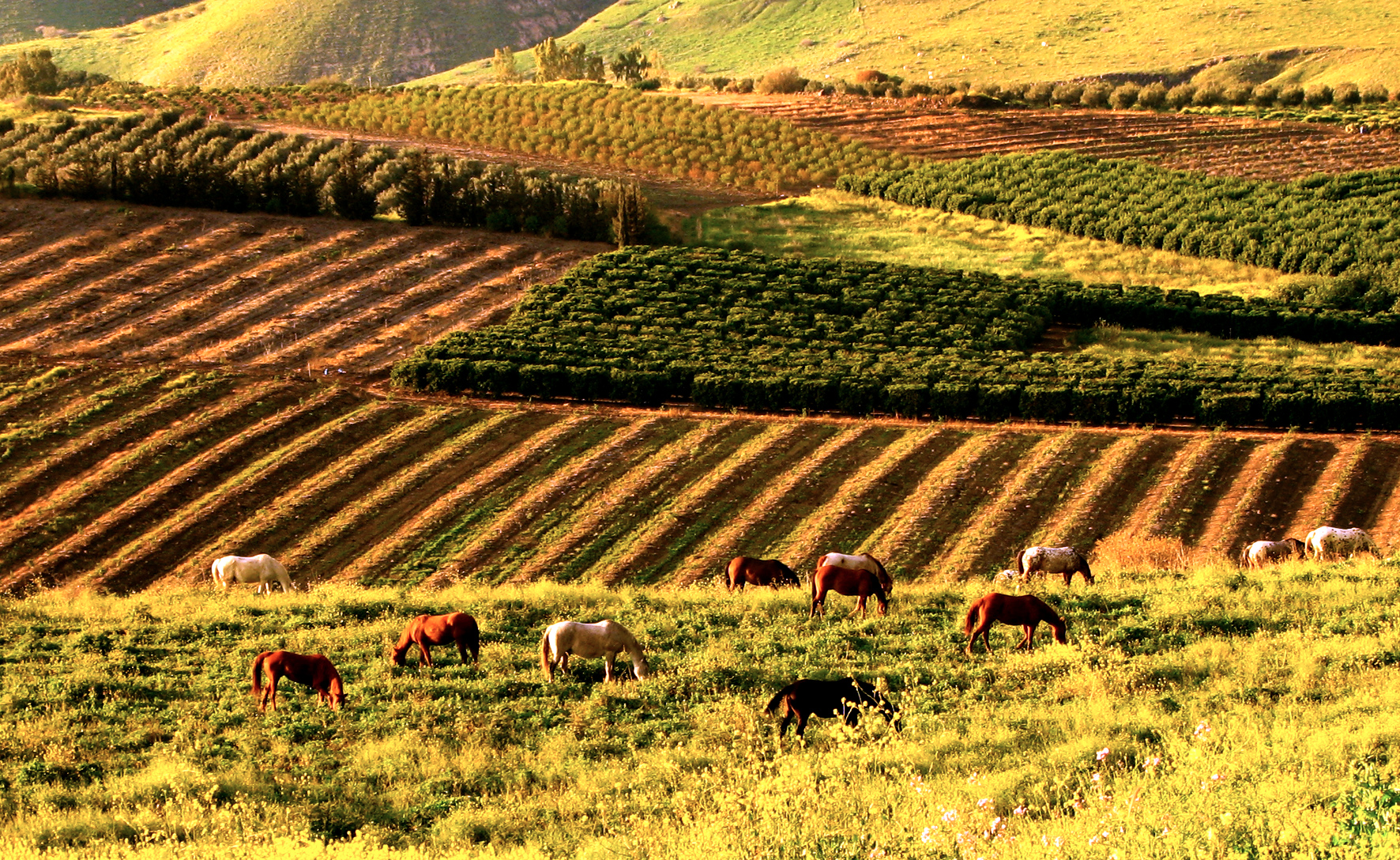 Vegetation productivity is the source of the food, fiber and fuel available for human consumption
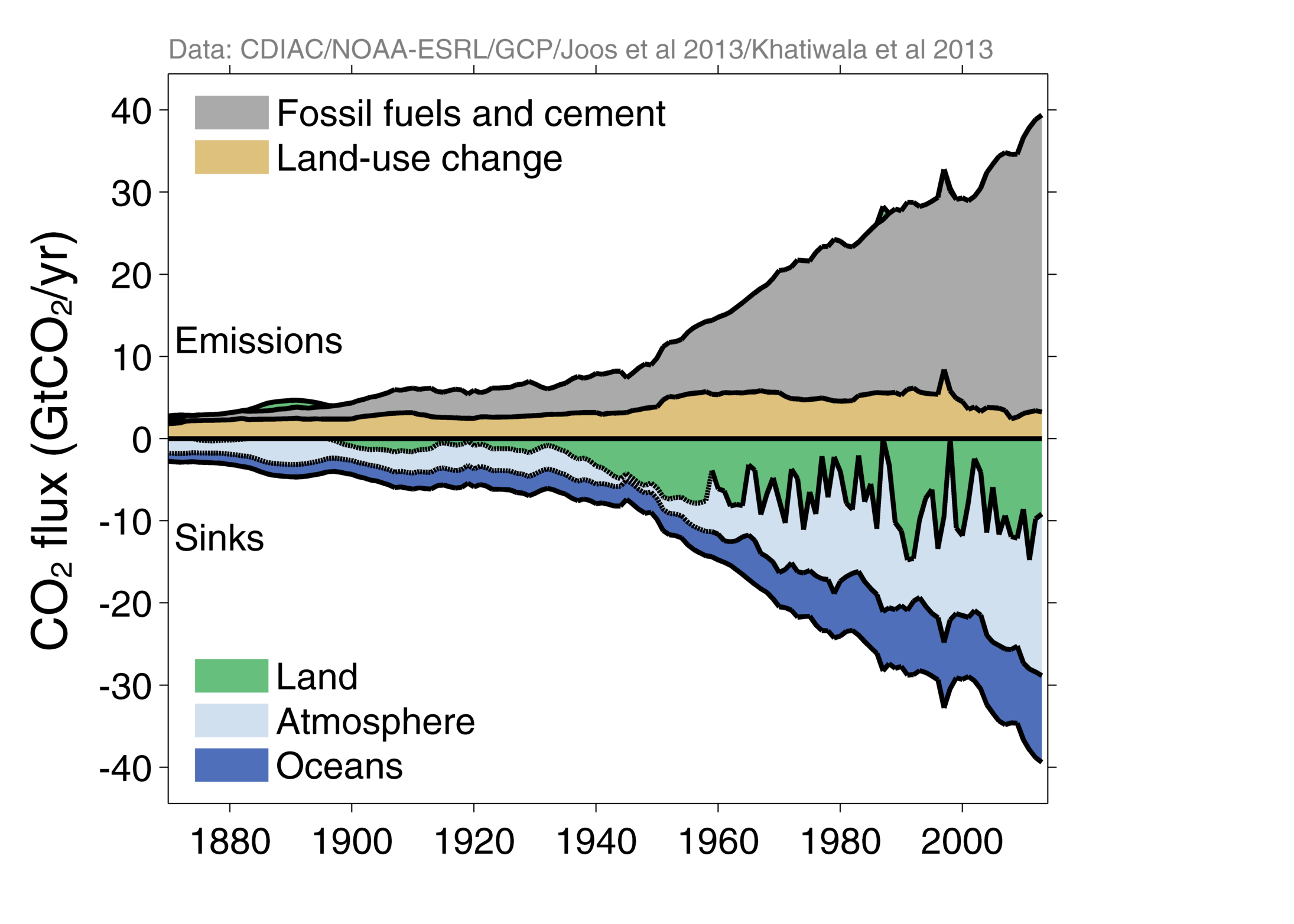 Global land ecosystems remove about 30% of anthropogenic CO2 emissions every year

… but we still don’t know how they will respond to climate change

… partly because we don’t fully understand their present trends and drivers
Global carbon budget 2014
1
Ana Bastos
02/09/2015
Photosynthesis
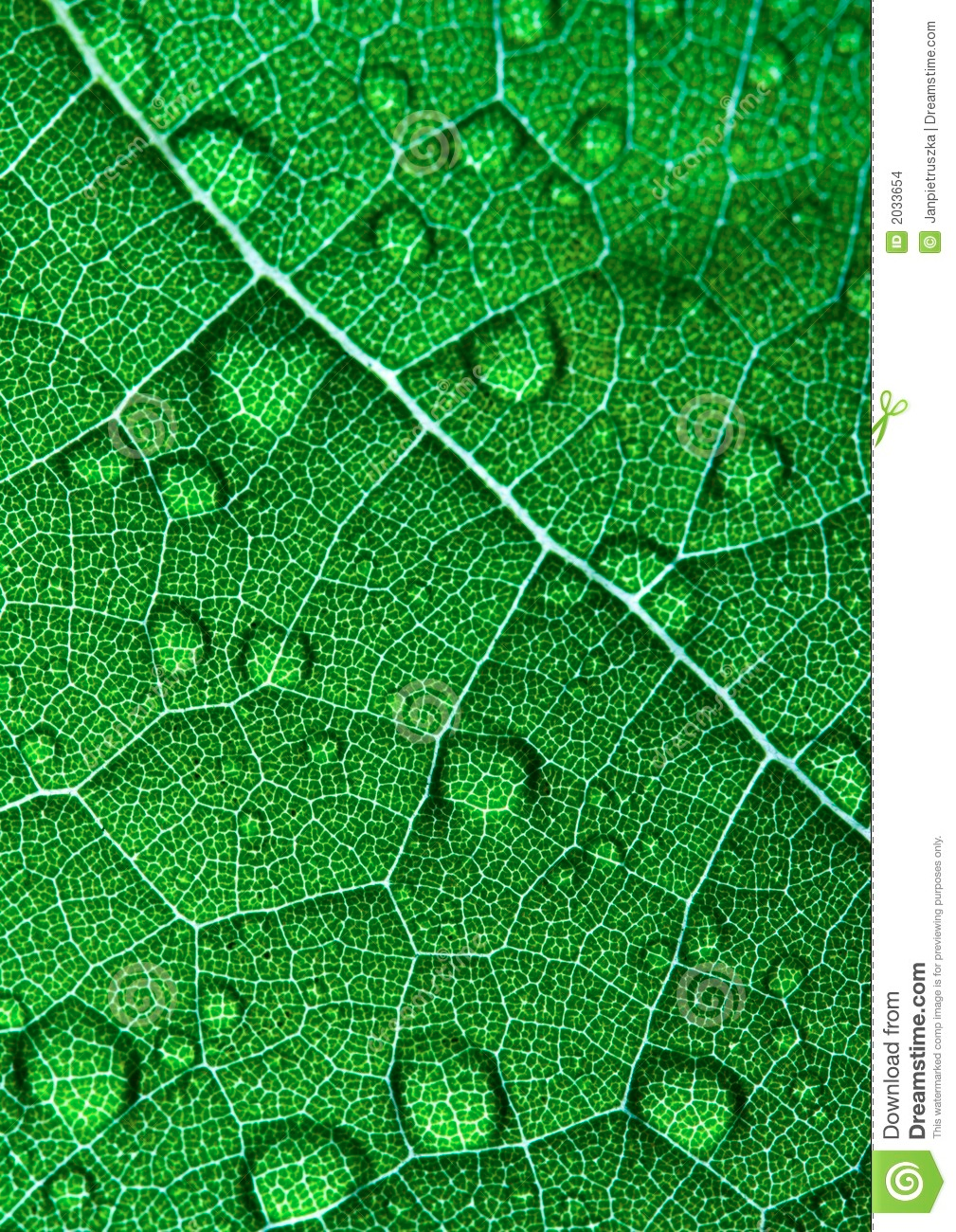 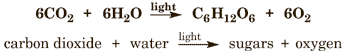 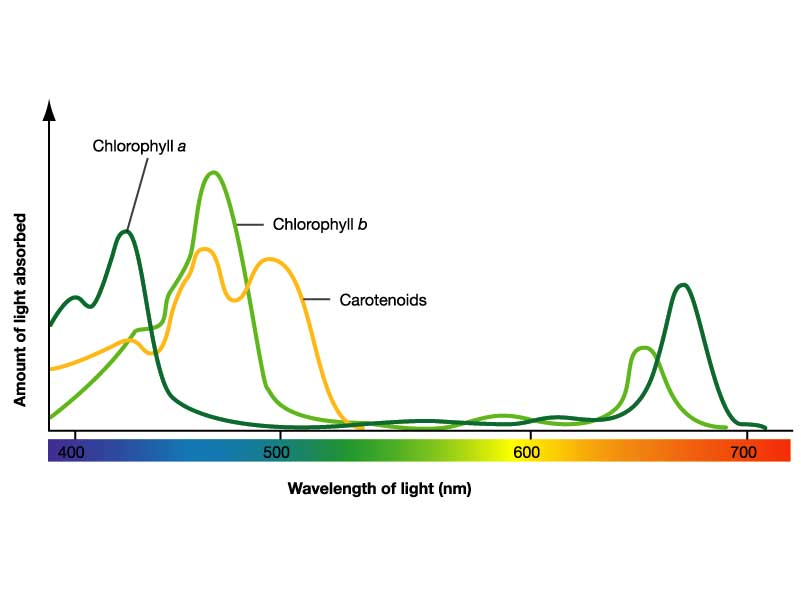 www.uic.edu
2
Ana Bastos
02/09/2015
Spectral signature of vegetation
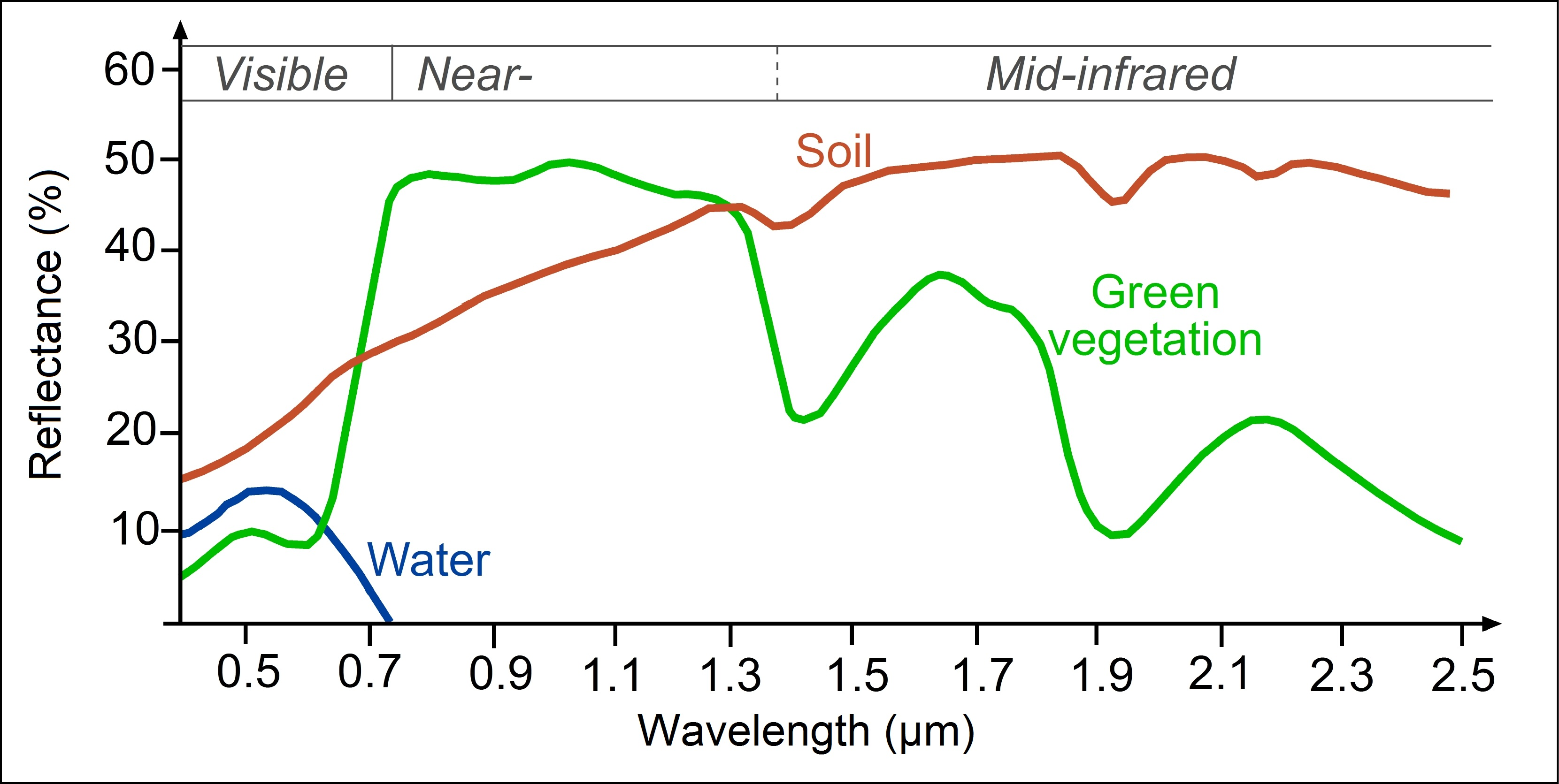 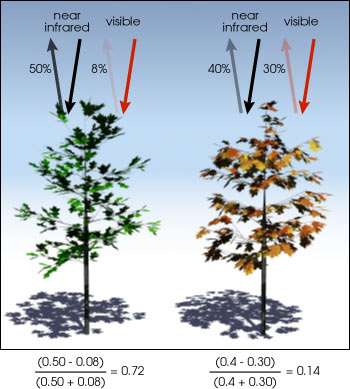 www.seos-project.eu
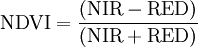 earthobservatory.nasa.gov
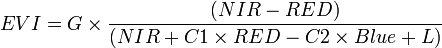 fPAR
3
Ana Bastos
02/09/2015
Estimating GPP from light absorption
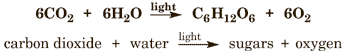 Unstressed vegetation (Monteith 1972):

CO2 assimilation
	∝
Solar energy absorbed during the growing-season 

GPP = e * APAR
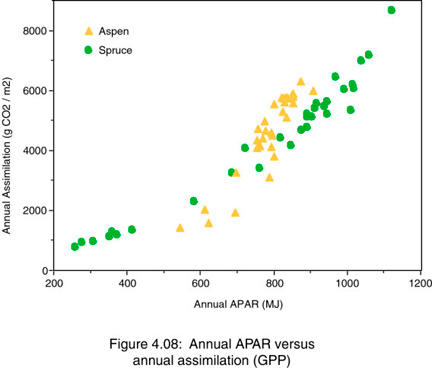 APAR = PAR * fPAR
Light use efficiency
Most vegetation indices
LAI
NASA-GSFC
4
Ana Bastos
02/09/2015
[Speaker Notes: APAR depends on the amount of leaf canopy]
Light use efficiency
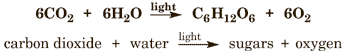 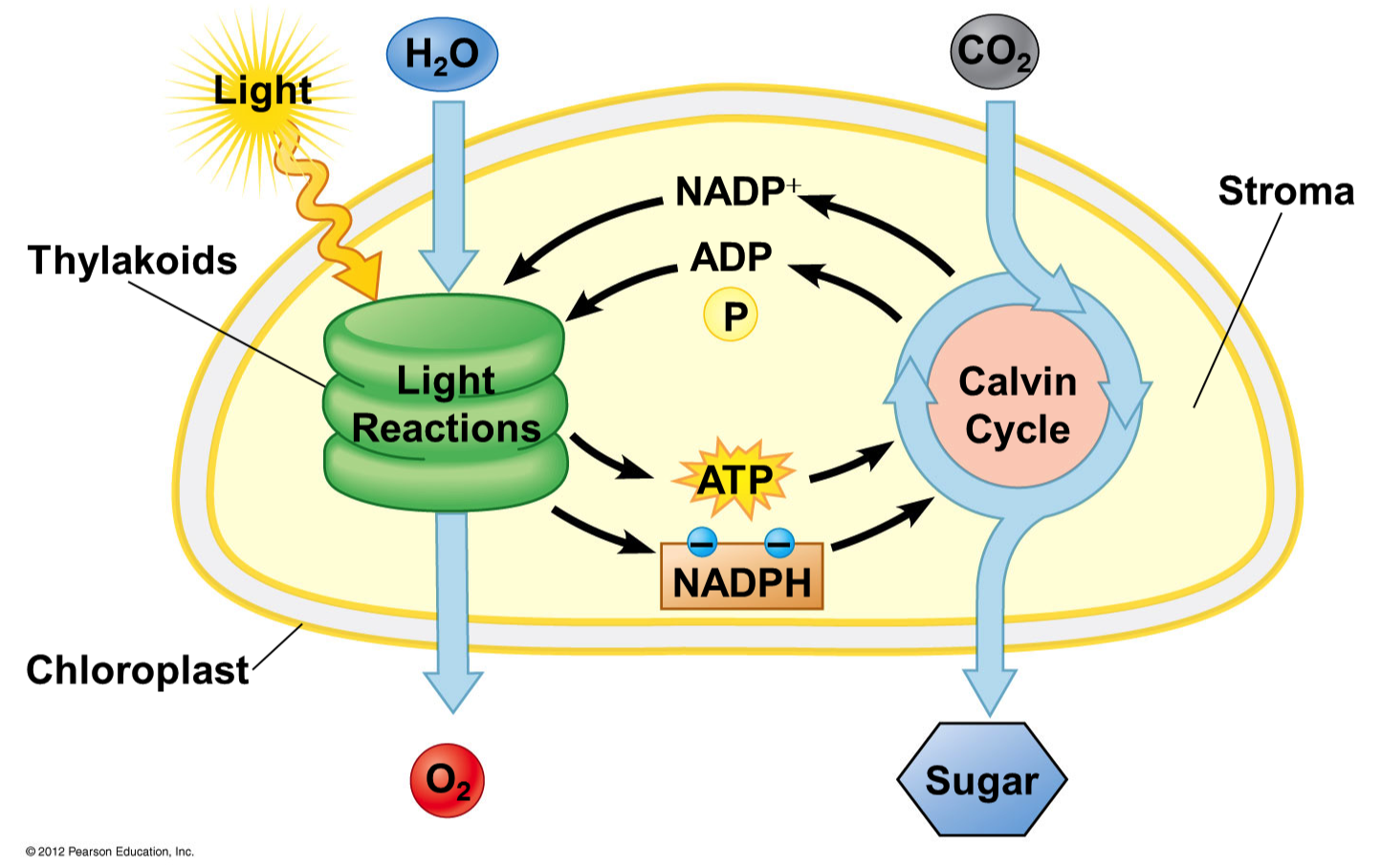 5
Ana Bastos
02/09/2015
Light use efficiency
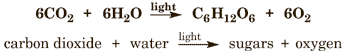 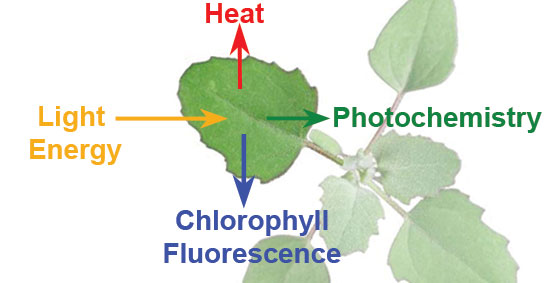 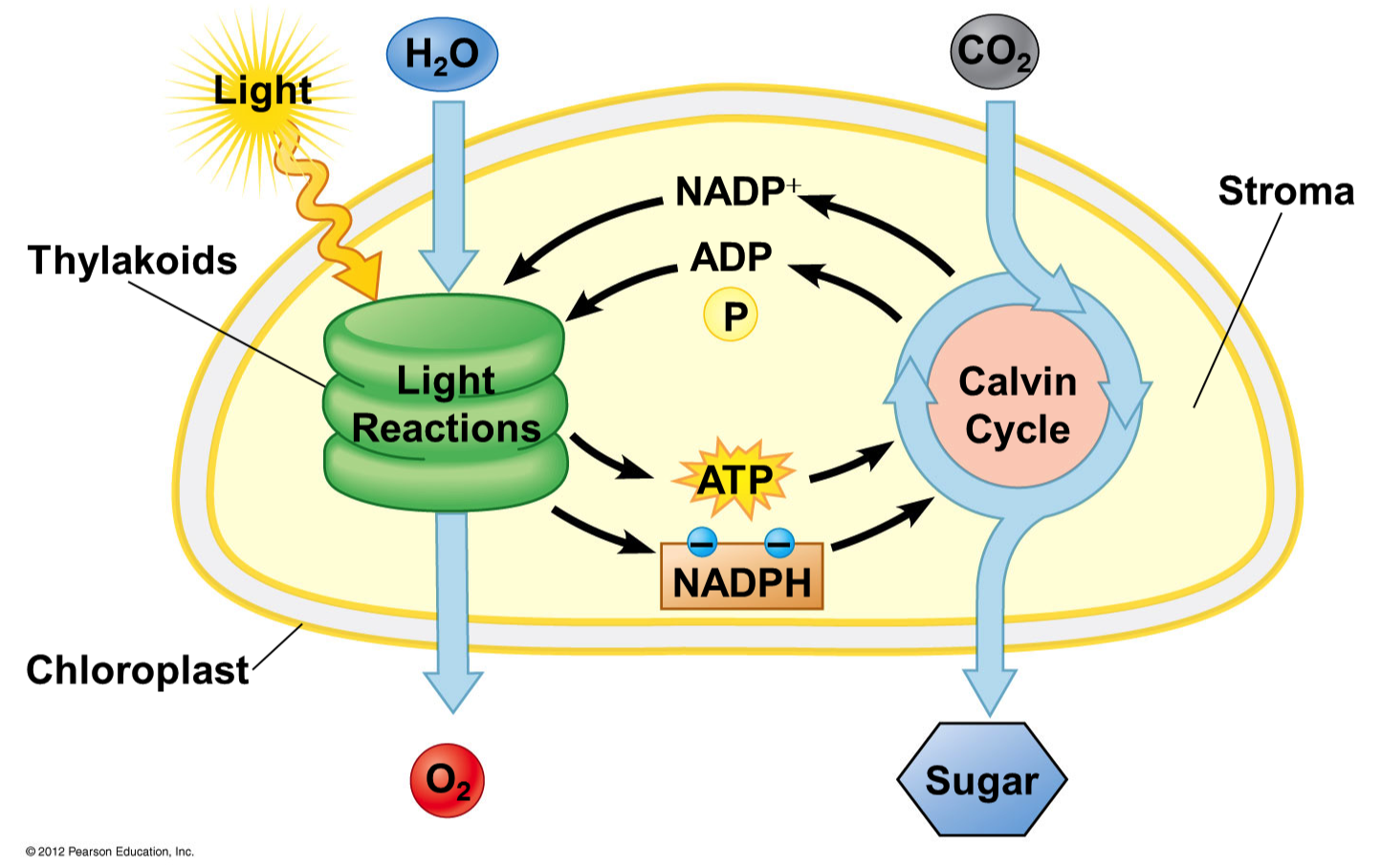 Stress (heat, frost, drought)

Nutrient limitation
6
Ana Bastos
02/09/2015
Calculating GPP from satellite data
CO2 assimilation (productivity) by plants is related to the amount of absorbed sunlight
GPP = e * APAR

 
It is possible to estimate the fraction of photosynthetically active radiation absorbed from satellite (PAR from meteorology) 

	APAR = PAR * fPAR


 e differs between vegetation types, and e  is not always optimal (e.g. temperature/water stress, nutrient limitation)
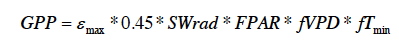 7
Ana Bastos
02/09/2015
MODerate resolution Imaging Spectroradiometer
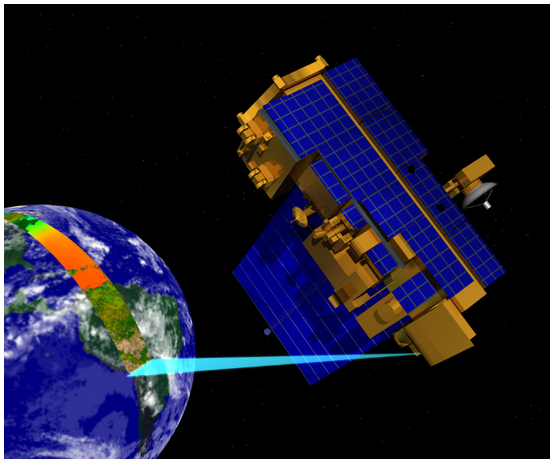 On board of NASA’s TERRA & AQUA

36 spectral bands from 0.4 µm to 14.4 µm
Spatial resolution 250m – 1km

Cover the global surface every 1-2 days
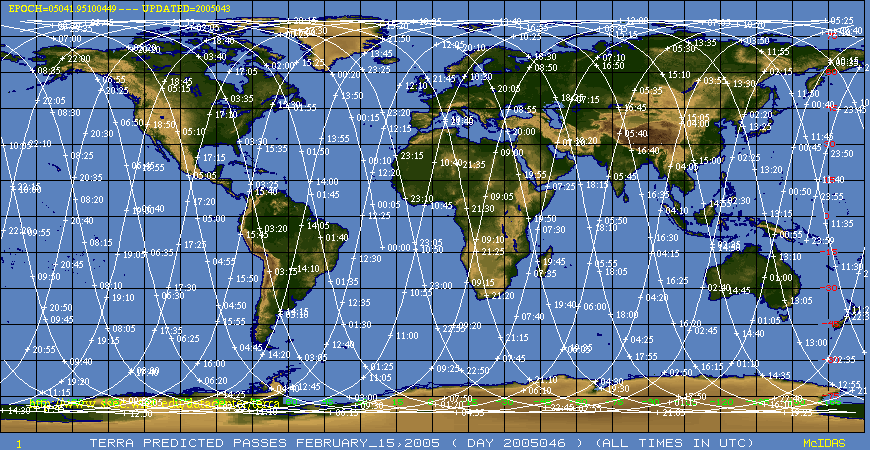 Vegetation related products:

NDVI+EVI (MOD13)

LAI+fPAR (MOD15)

GPP+NPP (MOD17)
8
Ana Bastos
02/09/2015
MODIS GPP and NPP
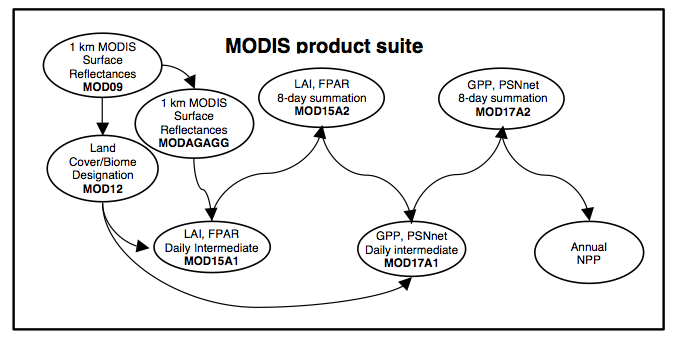 PLUS
Climate Daily Tmin,Tday,Tavg, VP, SWrad from 6-hr
Biome Properties Look-Up Table (BPLUT): variability in e, respiration
! Over the years there have been improvements/changes to the algorithm
9
Ana Bastos
02/09/2015
MODIS daily GPP and NPP
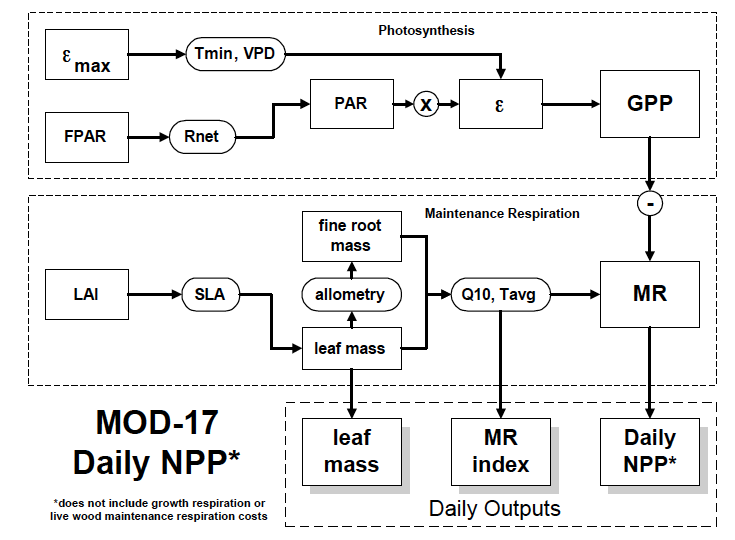 Running et al 1999
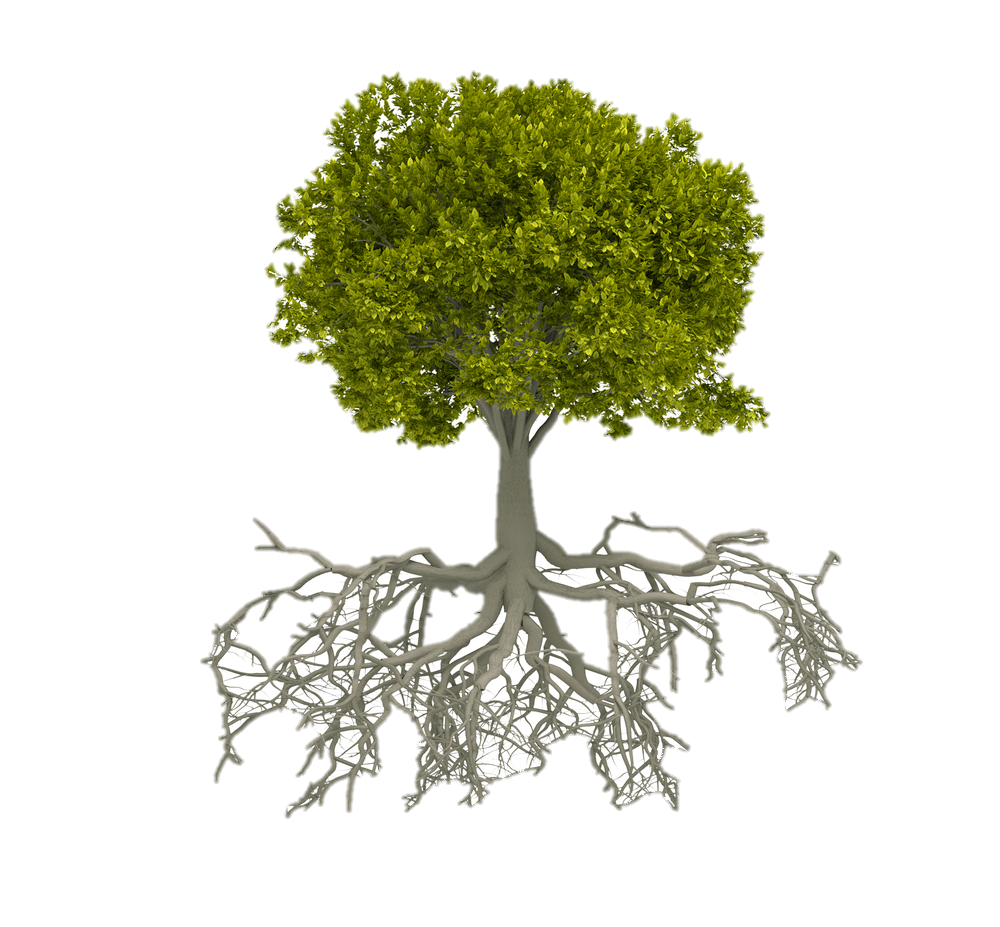 GPP: 
CO2
10
Ana Bastos
02/09/2015
MODIS daily NPP
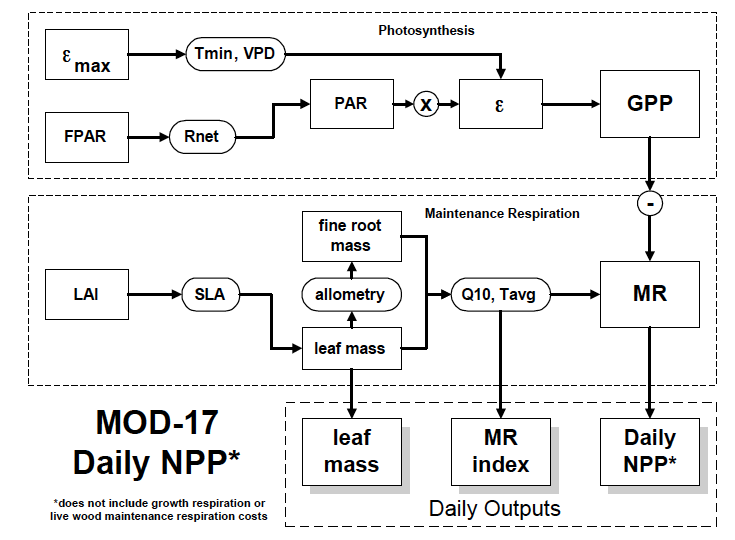 Running et al 1999
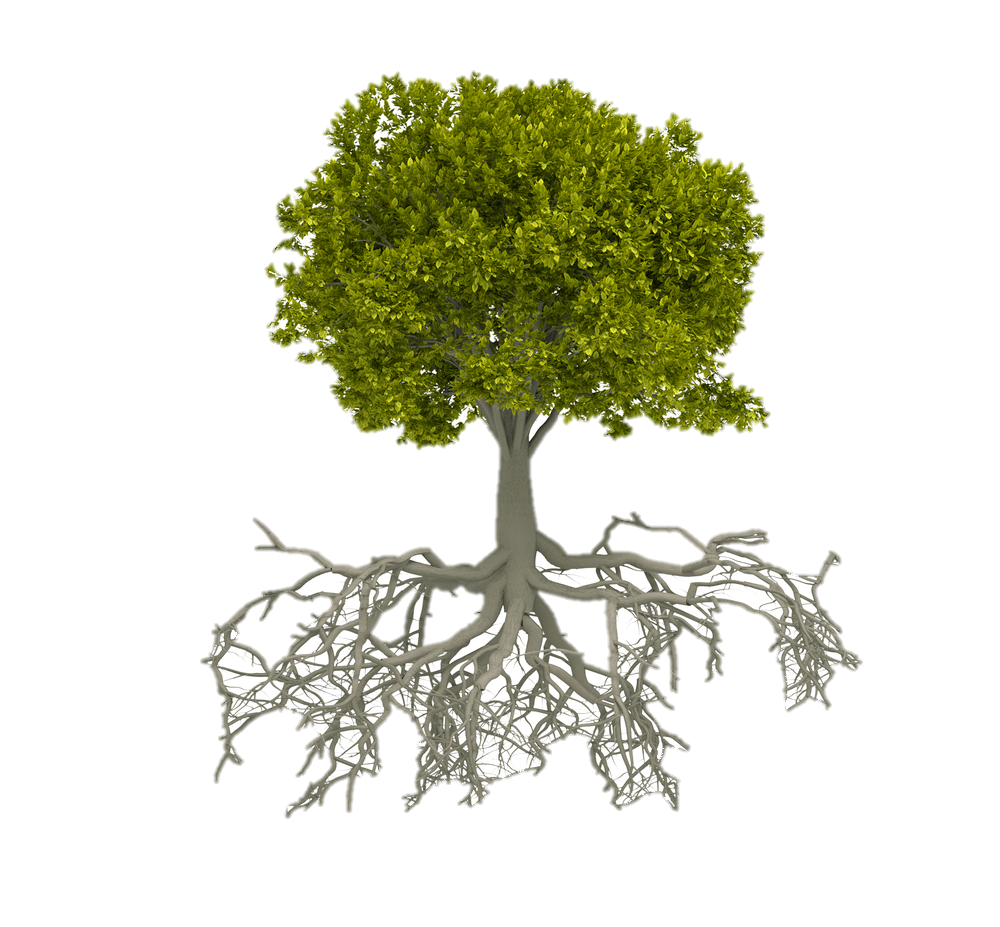 Daily net uptake:
PSNnet = GPP – Rlr
R leaves: 
CO2
R fine roots: 
CO2
GPP: 
CO2
11
Ana Bastos
02/09/2015
MODIS daily NPP
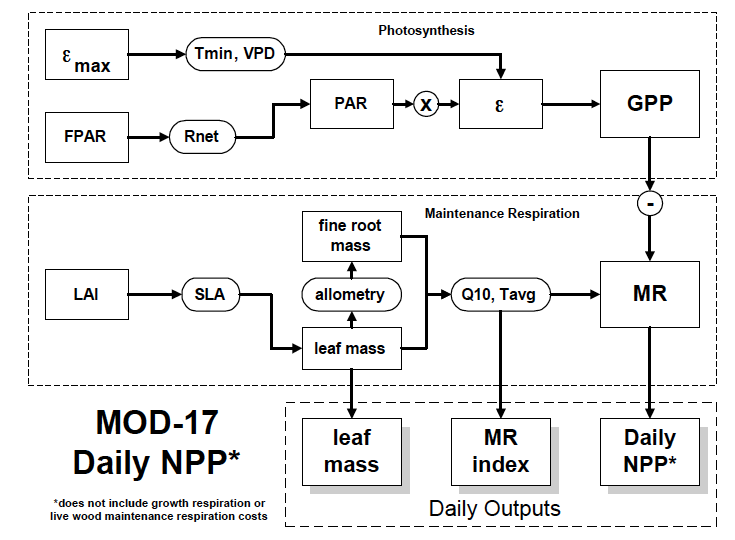 Running et al 1999
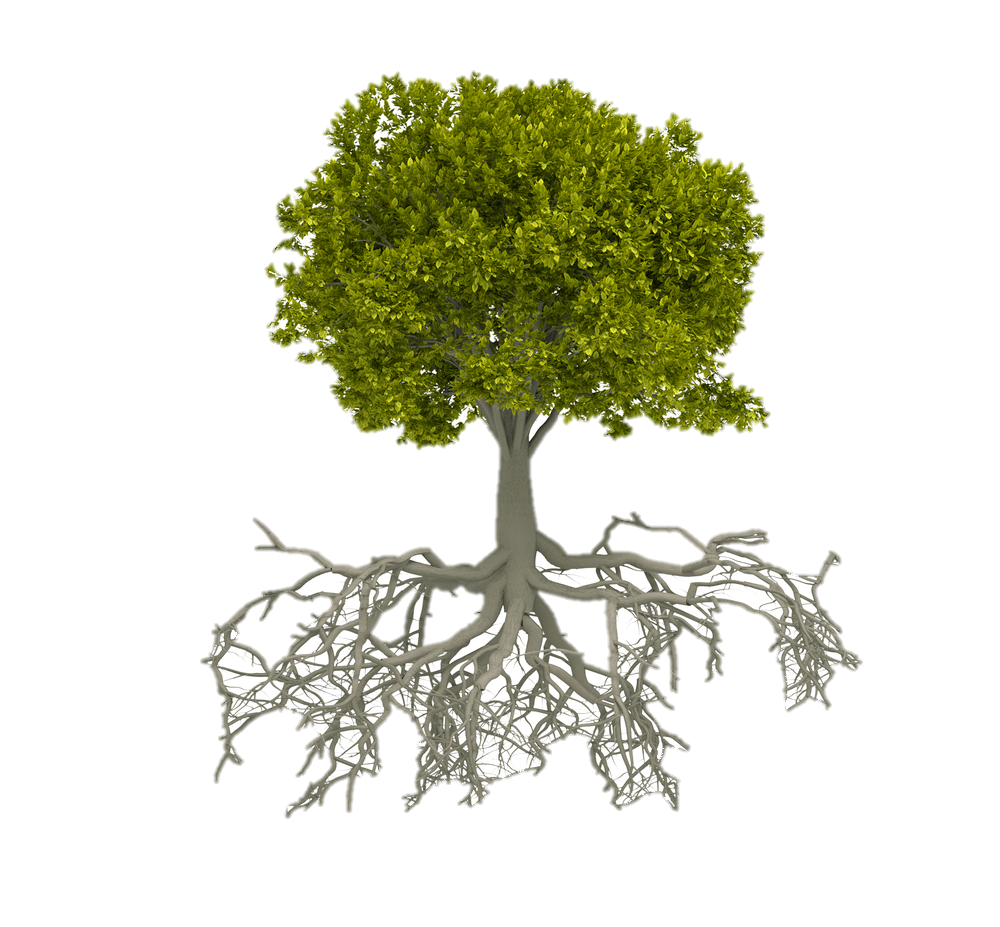 Daily net uptake:
PSNnet = GPP – Rlr
R leaves: 
CO2
R fine roots: 
CO2
GPP: 
CO2
12
Ana Bastos
02/09/2015
MODIS daily NPP
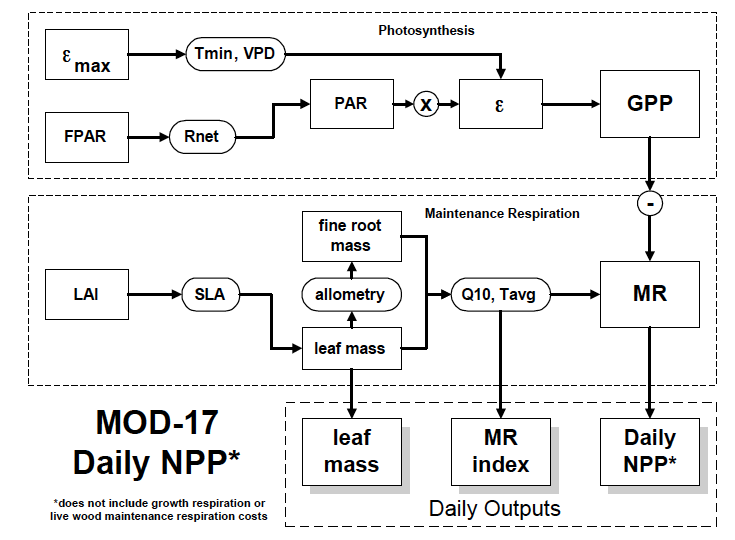 Running et al 1999
PROVIDED IN 8-daycomposites
13
Ana Bastos
02/09/2015
MODIS annual NPP
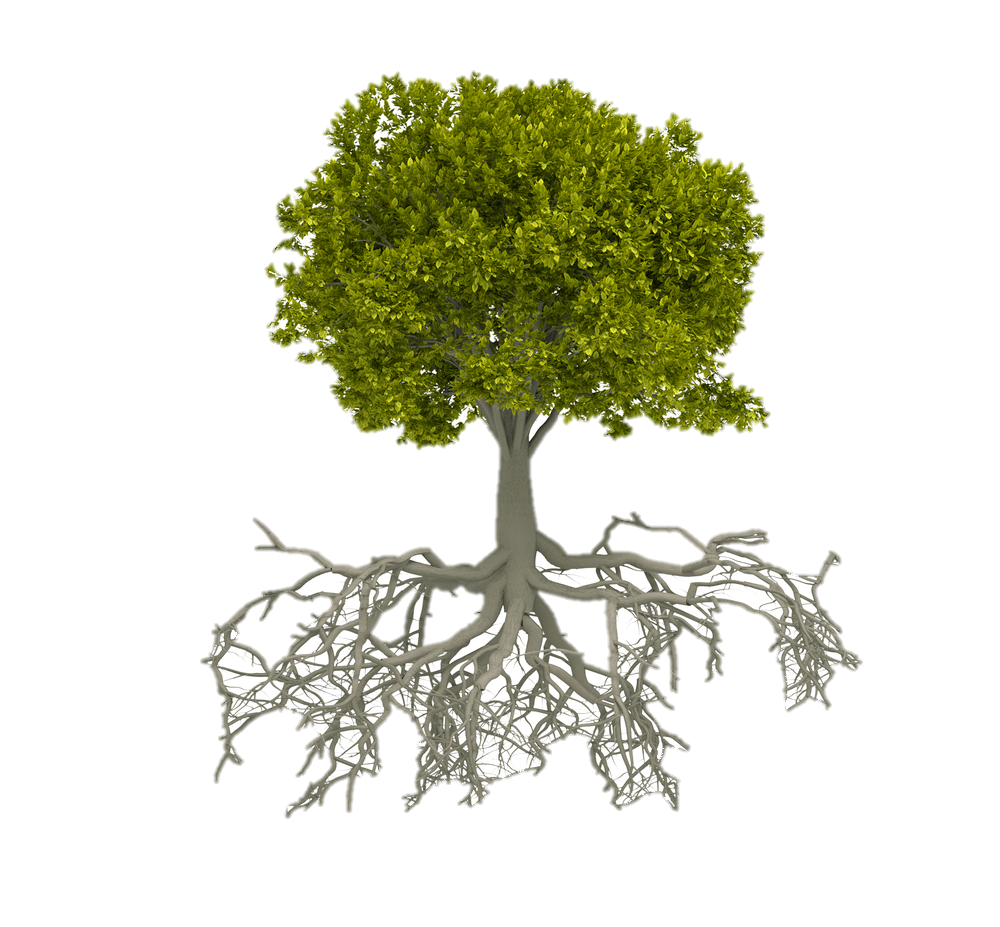 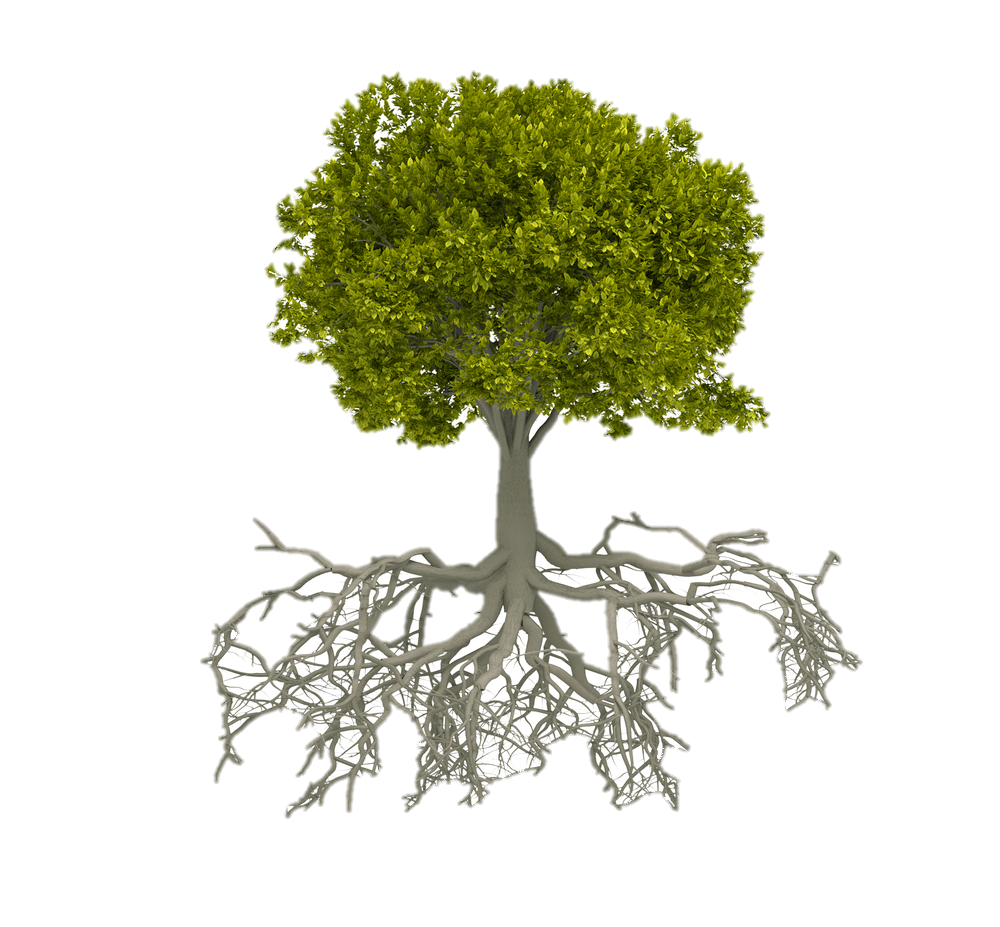 Growth:
CO2
Maintenance:
CO2
PSNnet
Year j
Year j+1
14
Ana Bastos
02/09/2015
MODIS annual NPP
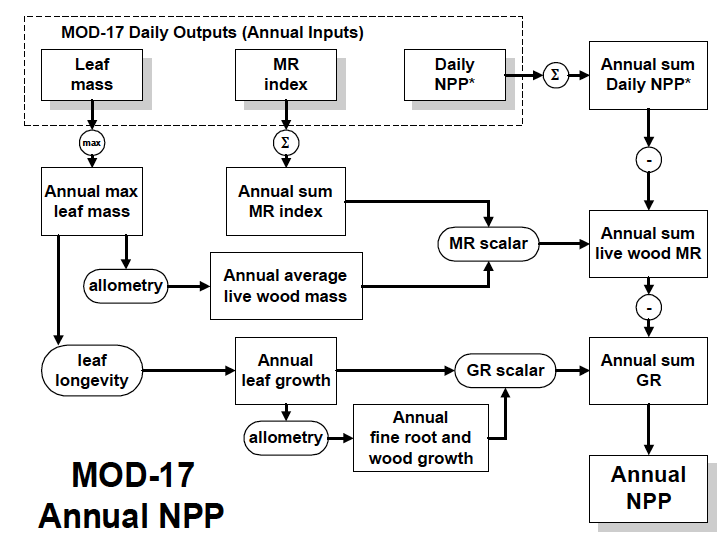 Running et al 1999
15
Ana Bastos
02/09/2015
Maintenance respiration – C5 modifications
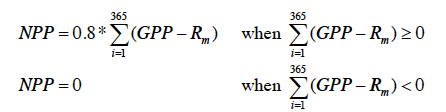 Zhao & Running 2010
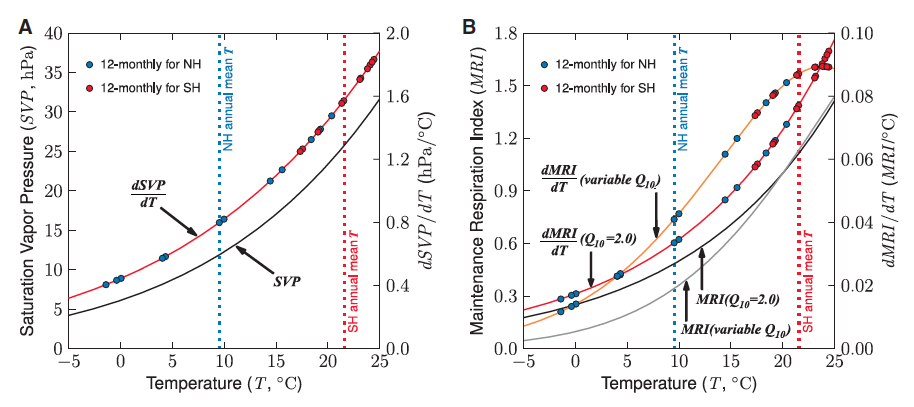 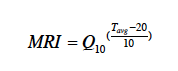 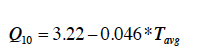 16
Ana Bastos
02/09/2015
[Speaker Notes: Q10 variable for leaves to account for acclimation
Q10 = 2 for roots]
BLUT parameterization
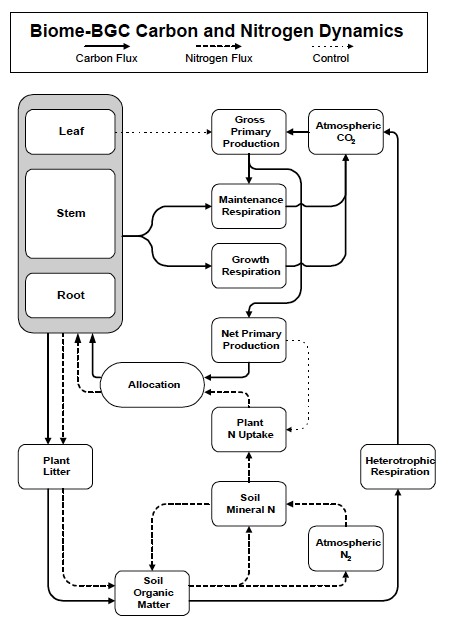 Running et al 1999
17
Ana Bastos
02/09/2015
BLUT parameterization
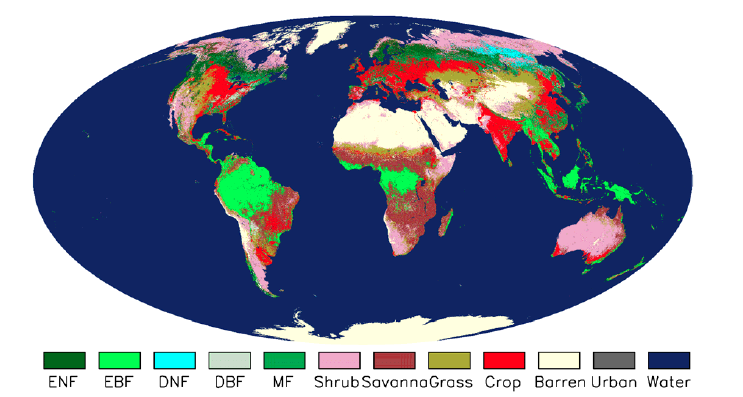 Zhao & Running 2010
18
Ana Bastos
02/09/2015
BLUT parameterization (Col.5)
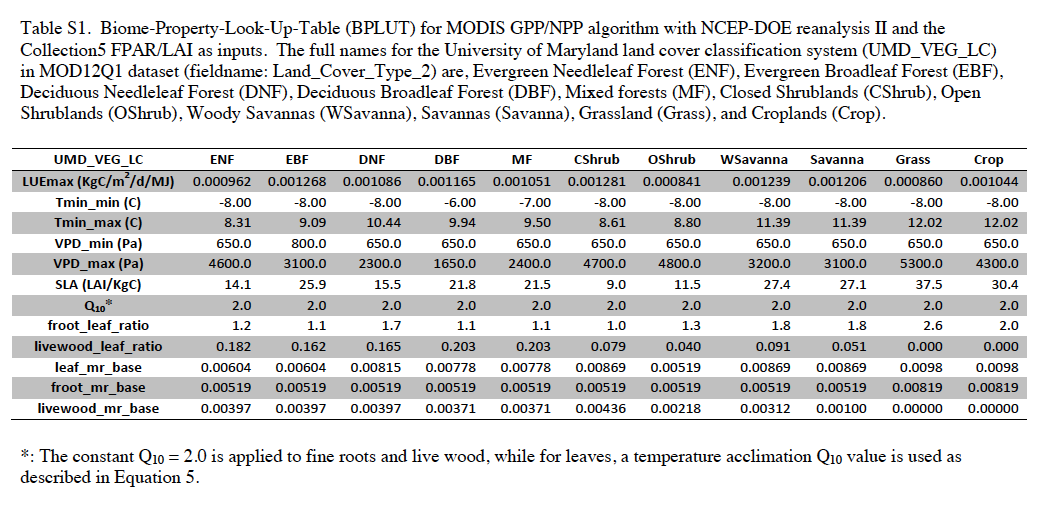 Zhao & Running 2010
19
Ana Bastos
02/09/2015
Climate
Non-linear spatial interpolation from coarse grid to 1km resolution
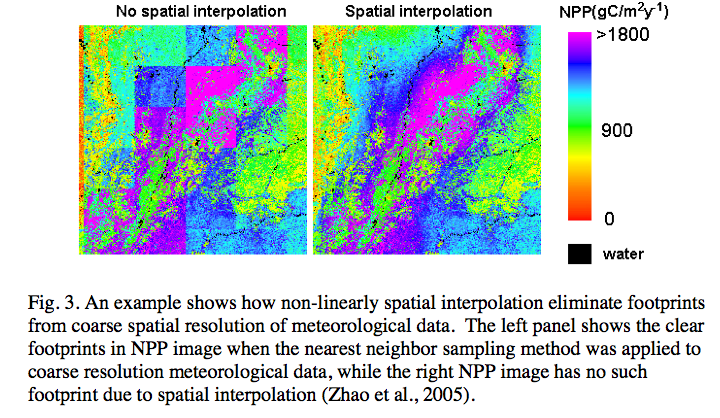 Zhao et al 2005
20
Ana Bastos
02/09/2015
[Speaker Notes: Non-linear spatial interpolation]
Climate
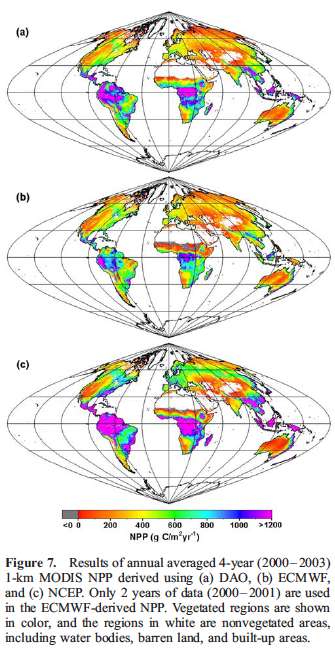 Sensitivity to different meteorological datasets
In earlier versions, meteorology from DAO was used.


In Collection 5, meteorological data are from NCEP/DOEII Reanalysis.
Zhao et al 2006
21
Ana Bastos
02/09/2015
[Speaker Notes: Non-linear spatial interpolation]
Global annual GPP and NPP products
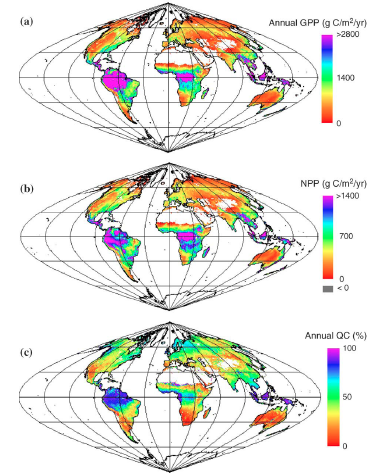 Quality control flag:
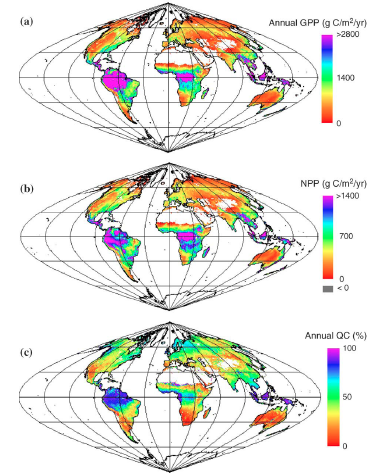 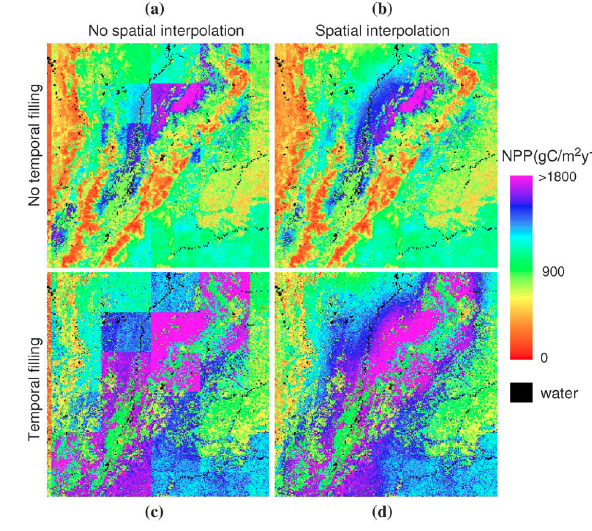 Zhao et al 2005
22
Ana Bastos
02/09/2015
Validation
Collection 4.5: comparison with flux-tower data from AMERIFLUX
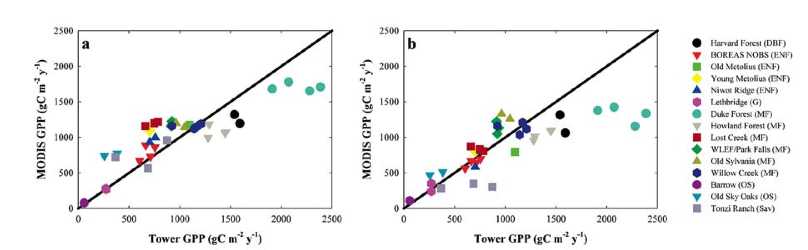 Heinsh et al 2006
23
Ana Bastos
02/09/2015
Validation
Collection 4.5
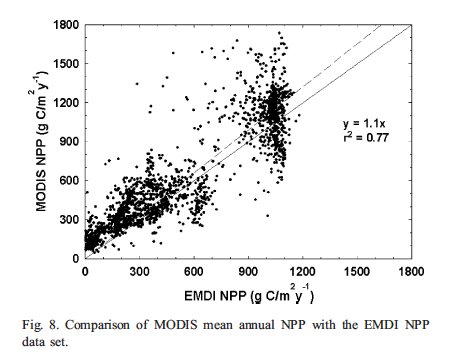 Collection 5
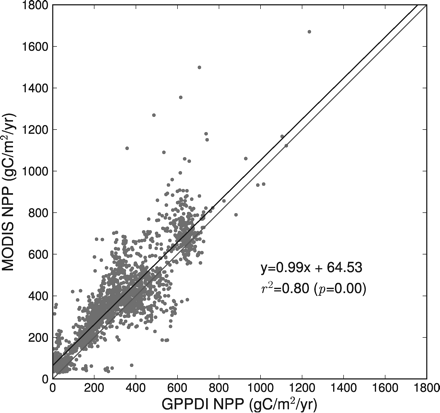 Zhao et al 2005
Zhao and Running 2011
24
Ana Bastos
02/09/2015
Global MODIS NPP and the land sink
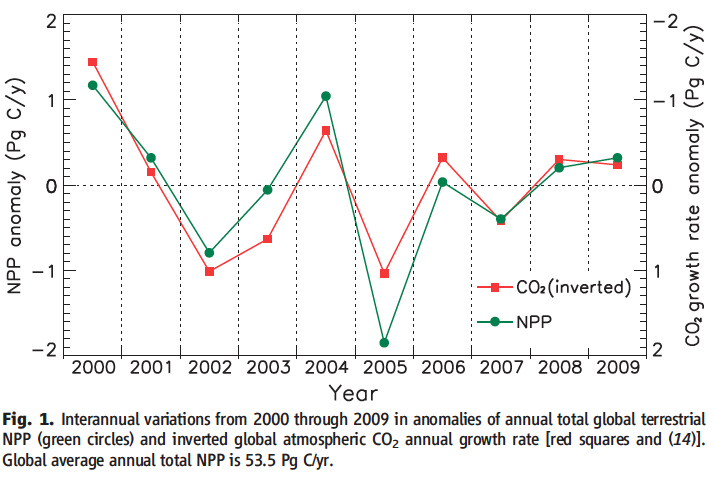 Zhao & Running 2010
25
Ana Bastos
02/09/2015
Global MODIS NPP and the land sink
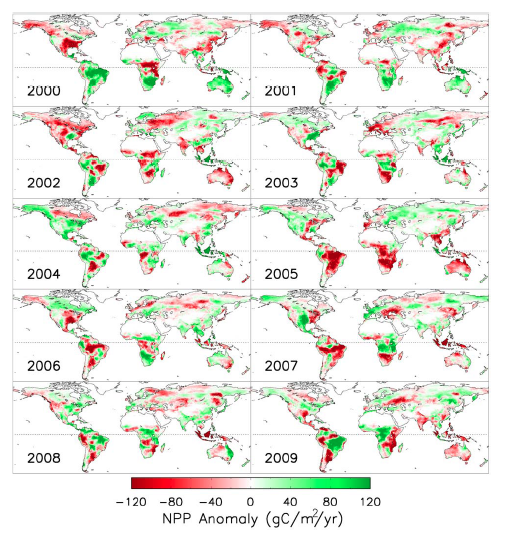 Disturbance
… next talk
Zhao & Running 2010
26
Ana Bastos
02/09/2015
Thanks!




Thanks to Steven W. Running for insights & comments
27
Ana Bastos
02/09/2015